Jednání MT KP Ostrava
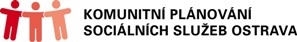 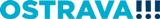 16.10.2015
Domov na Liščině
od 9:00
Program jednání
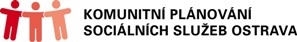 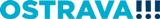 Informace z pracovních skupin
Prohlídka Domova Na Liščině
Hodnocení žádostí podaných do výběrového řízení v pracovních skupinách
Vyrovnávací platba
Vánoční trhy 2015
Různé
Informace z pracovních skupin
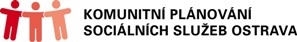 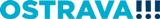 Prohlídka Domova na Liščině
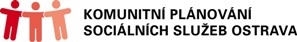 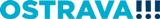 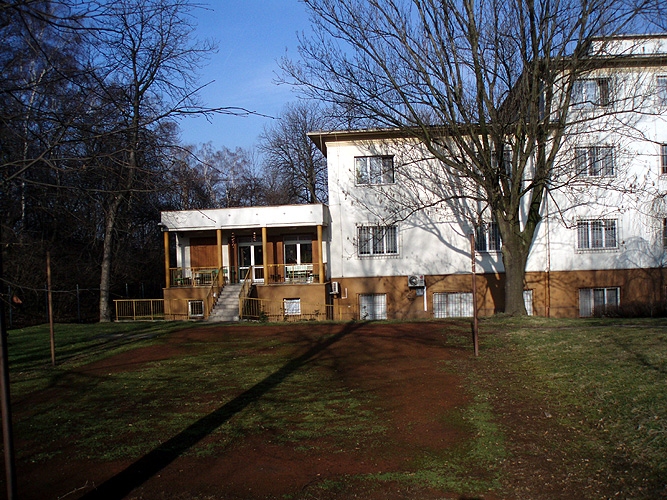 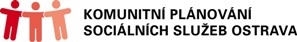 Hodnocení žádostí podaných do výběrového řízení v pracovních skupinách
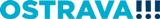 Formální náležitosti:	Název projektu
				Název žadatele (subjektu)
 
4 otázky k hodnocení a posouzení
na škále
0 = rozhodně nesouhlasím, 5 = rozhodně souhlasím

Celkem možno získat až 20 bodů
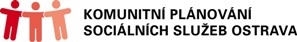 Hodnocení žádostí podaných do výběrového řízení v pracovních skupinách
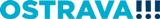 Služba/aktivita je v praxi pro uživatele reálně dostupná (místně, časově, finančně). 0 1 2 3 4 5 
Počet uživatelů služby/aktivity je v praxi přiměřený k možnostem žadatele (např. s ohledem ke kapacitě personální, finanční aj.) 0 1 2 3 4 5 
Činnost uváděná v textové části projektu odpovídá skutečnosti (srovnání obsahu projektu s praxí). 0 1 2 3 4 5
Projekt řeší potřeby cílové skupiny. 0 1 2 3 4 5
Vyrovnávací platba
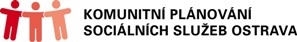 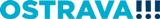 Definice pojmů
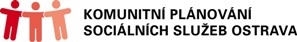 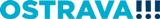 Závazek veřejné služby
Vyrovnávací platba
Podmínky dotačního Programu na podporu poskytování sociálních služeb pro rok2016 financovaný z kapitoly 313 – MPSV státního rozpočtu + příloha
Program na podporu poskytování sociálních služeb pro rok2016 financovaný z kapitoly 313 – MPSV státního rozpočtu
Závazek veřejné služby
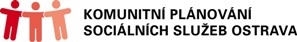 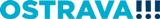 řešení nedovolené veřejné podpory

Dle metodiky MPSV – od roku 2016 finanční podpora pouze pro soc. služby zařazené do krajské sítě s pověření k výkonu služby v obecně hospodářském zájmu ve formě vyrovnávací platby za závazek veřejné služby
Závazek veřejné služby
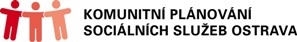 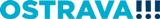 MSK jako garant poskytování sociálních služeb je jediným kompetentním subjektem k jednotnému pověření závazkem veřejné služby v oblasti poskytování sociálních služeb na území kraje, včetně jednotného výpočtu vyrovnávací platby. 

Dílčí zadavatelé (obce) pak k tomuto jednotnému pověření přistupují prostřednictvím deklarace v příslušném právním titulu (např. smlouva o dotaci).
Vyrovnávací platba
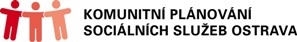 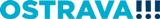 Účelem výpočtu a vypořádání vyrovnávací platby je zabezpečení kontinuálního poskytování sociálních služeb a zároveň zamezení jejich nadměrného financování z veřejných rozpočtů
Výše vyrovnávací platby nesmí přesáhnout rozsah nezbytný k pokrytí čistých nákladů vynaložených při plnění závazků veřejné služby. 
Vypočtená vyrovnávací platba představuje maximální možnou výši finanční podpory služby bez ohledu na skutečnou výši veřejných zdrojů.
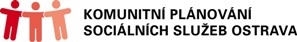 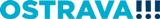 Podmínky dotačního Programu na podporu poskytování sociálních služeb pro rok2016 financovaný z kapitoly 313 – MPSV státního rozpočtu

Program na podporu poskytování sociálních služeb pro rok 2016 financovaný z kapitoly 313 – MPSV státního rozpočtu
Podmínky dotačního Programu
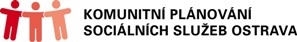 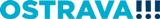 Optimální návrh podpory sociální služby

Reálný návrh podpory sociální služby

Požadavek na dotaci bude krácen o neuznatelné náklady

Maximální nárůst o 5% bez vysvětlení
Podmínky dotačního Programu
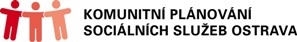 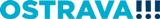 Dotace obce nesmí klesnout

Skupiny soc. služeb 1-5

Příloha č.1 – Mechanismus posuzování veřejné podpory a výpočtu vyrovnávací platby k financování sociálních služeb v MSK
Příloha č. 1 – Mechanismus …
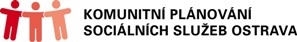 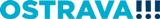 Stanovení maximálních nákladů
Přepočtený úvazek x dle počtu lůžek

Poměr pracovníků
Poměr pracovníků v přímé péči a ostatních pracovníků

Investiční náklady služby
Podmínky pro zahrnutí do výpočtu vyrovnávací platby
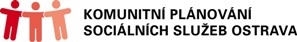 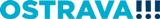 Příloha č. 1 – Mechanismus …Stanovení maximálních nákladů
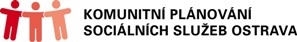 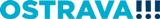 Příloha č. 1 – Mechanismus …Poměr pracovníků
Dotačního Program
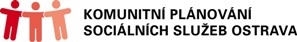 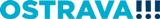 Termín: 16.10-3.11.2015

Povinné minimální úhrady od uživatelů

Minimální výše úhrady z veřejného zdravotního pojištění

Maximální výše dotace na osobní náklady

Maximální výše oprávněných provozních nákladů
Dotační programPovinné minimální úhrady od uživatelů
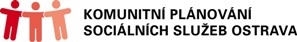 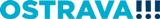 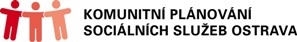 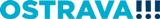 Dotační programMinimální výše úhrady z veřejného zdravotního pojištění
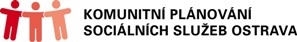 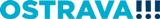 Dotační programMaximální výše dotace na osobní náklady
… se vypočítá podle vzorce: 
počet přepočtených úvazků × 360.000 Kč 

(tj. 30.000 Kč měsíčně/přepočtený úvazek).
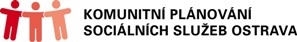 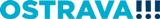 Dotační programMaximální výše oprávněných provozních nákladů
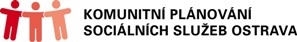 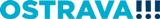 Dotační programMaximální výše oprávněných provozních nákladů
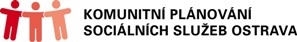 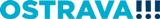 Dotační programPříloha č.4 – Vyrovnávací platba pro rok 2016
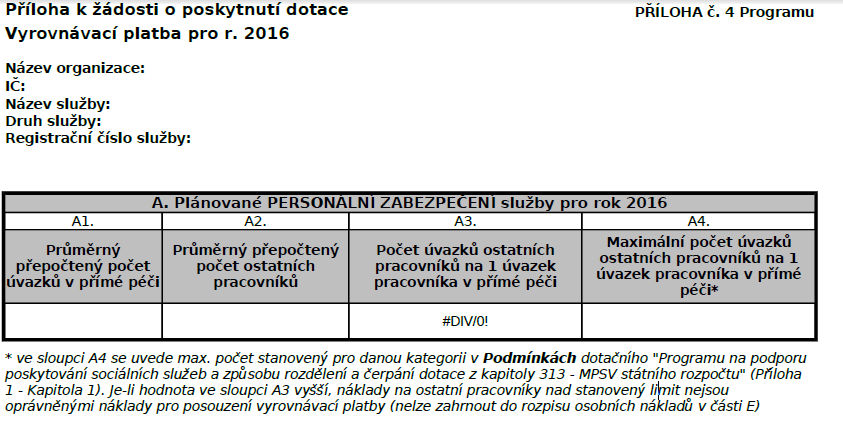 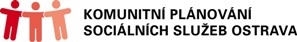 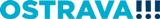 Dotační programPříloha č.4 – Vyrovnávací platba pro rok 2016
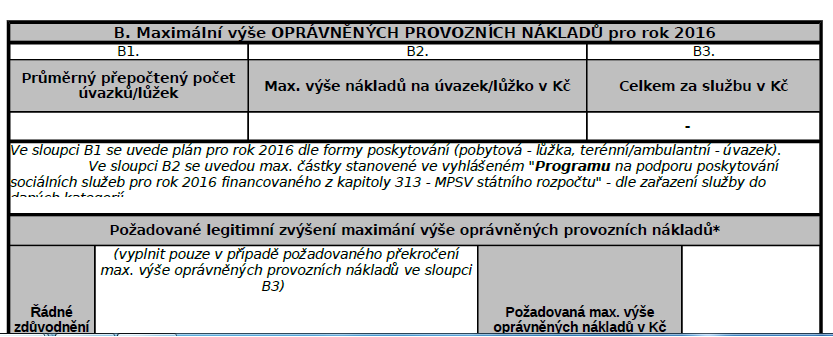 Vyrovnávací platba pro rok 2016
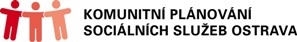 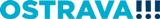 Vyrovnávací platba pro rok 2016
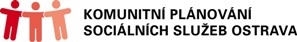 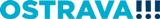 Vyrovnávací platba pro rok 2016
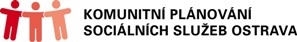 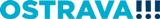 Vyrovnávací platba pro rok 2016
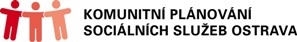 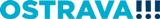 Vyrovnávací platba pro rok 2016
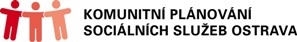 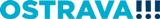 Vyrovnávací platba pro rok 2016
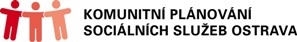 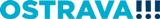 Vyrovnávací platba pro rok 2016
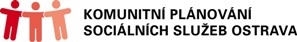 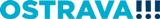 Vánoční trhy 2015
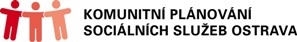 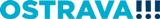 Začátek:	27.11.2015
Konec :	23.12.2015
Místo konání: Masarykovo náměstí
Prodej:	PO – ČT 11:00 do 20:00
			PÁ – NE 10:00 – 20:00
Vánoční trhy 2015 – umístění stánku
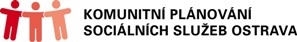 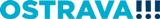 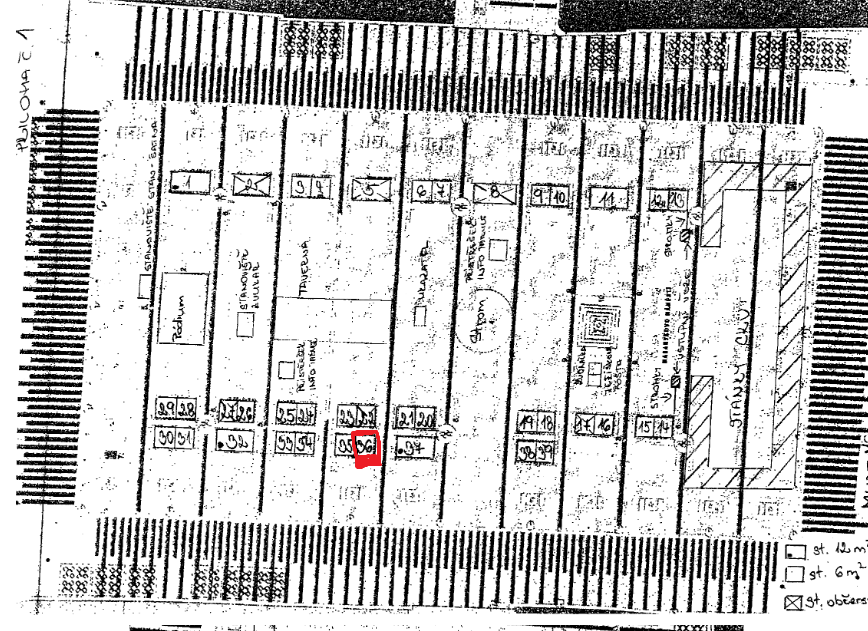 Vánoční trhy 2015
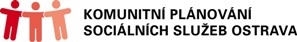 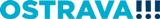 Schůzka k vánočním trhům 2015 se uskuteční v pátek 6.11.2015 od 9:00 v zasedací místnosti na Nové radnici, prvá strana, č. 189

Zájemci se hlásí do 4.11.2015 na e-mail mnogolova@ostrava.cz
Vánoční trhy 2015
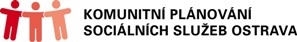 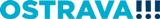 Do přihlášky je třeba uvést: termín, kdy chcete ve stánku být, kontaktní osobu, přehled výrobků k propagaci (prodeji)
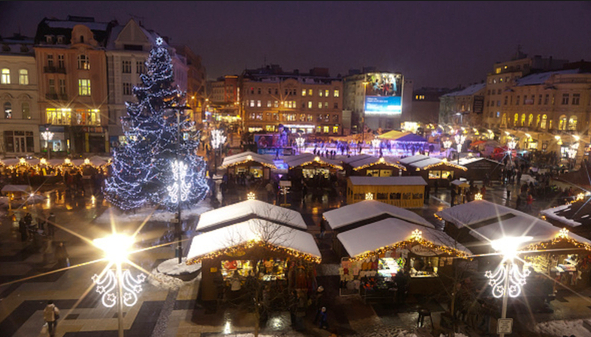 Různé
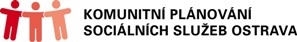 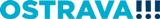 Jednání MT KP Ostrava12.-13.11.2015
8.12.2015 (Vánoční setkání)15.1.2016
Různé
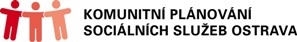 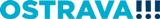 Výjezdní jednání MT KP Ostrava12.-13.11.2015
hotel U Holubů, Čeladná